MINISTRY OF FINANCE OF THE KYRGYZ REPUBLIC
CENTRAL TREASURY
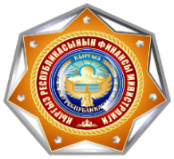 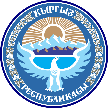 Project
DIGITAL TREASURY OBLIGATIONS
DIGITAL CIRCULATION OF TARGETED PAYMENTS
WITHIN A LIMITED SYSTEM
Almaty 23-26 May, 2023
Projects of the 
Ministry of Finance 
of the Kyrgyz Republic
Software: Treasury.Budget (financial management sector)
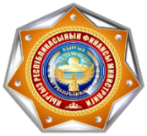 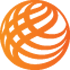 Public Procurement Portal
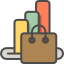 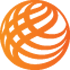 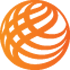 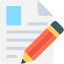 State system of electronic payments
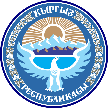 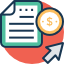 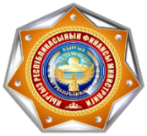 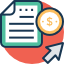 Digital Treasury obligations (DTO)
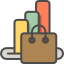 Centralized accounting
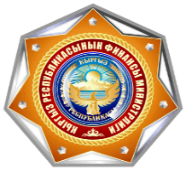 Digital Treasury obligations – a non-documentary (electronic) state security that is used between registered participants in a special software platform as a non-cash means for mutual settlements. The owner has the right to transfer it to other participants, but it can only be used to repay accounts payable to the budget (tax and non-tax payments)
Tasks of the DTO project
Development and launch of a platform for accounting and use
Platform
Identification and registration of participants in the platform, assignment of personal accounts for accounting (electronic wallet)
Participants
Development of a personal account of participants for the purposes of user identification and authentication
E-cabinet
Depositing to participants' personal accounts. Appeal within the limits of the established restrictions between the participants
Release
The owner transfers digital treasury obligations for payment of tax obligations to the budget with the indication of payment details
Repayment
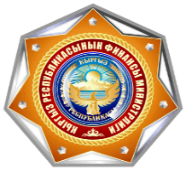 Transactions with digital Treasury obligations 
in a closed cycle
water utility
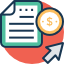 Government agencies
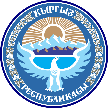 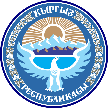 Customs Service
Electric energy
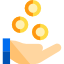 DTO
Fuels and lubricants
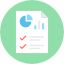 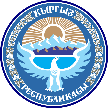 Tax Service
Department
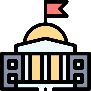 Connection
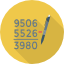 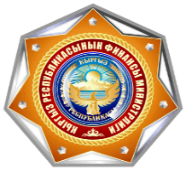 DTO– parameters and characteristics
DTO Platform
MINIMUM THRESHOLD
Set at 100,000 som (USD 1,130). The digital Treasury obligation 
is equal to 1 som in the national currency
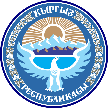 TERM OF USE
To perform operations in the revenue part of the budget, a deadline is set until the end of the current budget (calendar) year
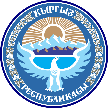 SCOPE AND LIMITATIONS
The number of digital Treasury obligations  issued annually is determined by the Ministry of Finance, but not more than 3% of the total expenditures of the approved budget
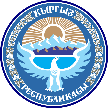 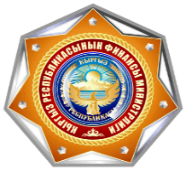 Digital Treasury obligations
Budgetary institutions
DTO
DTO Platform
The Supplier
Participant
Expenditure
Digital Treasury Order
IS:Treasury. Budget
Crediting to the budget income(payment of taxes)
Repayment DTO
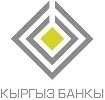 Bank
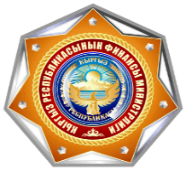 DTO - a tool for operational and reliable control
GUARANTEE OF SAFETY OF OPERATIONS
The issue and repayment of securities is carried out by the Ministry of Finance
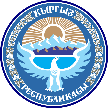 Platform DTO
LIMITED CIRCULATION
Transactions only between registered participants without 
the possibility of cashing out
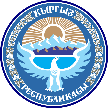 TRACEABILITY OF OPERATIONS
All movements and transactions with securities are recorded and movement monitoring can be carried out
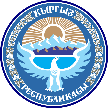 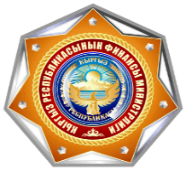 Thanks for your attention